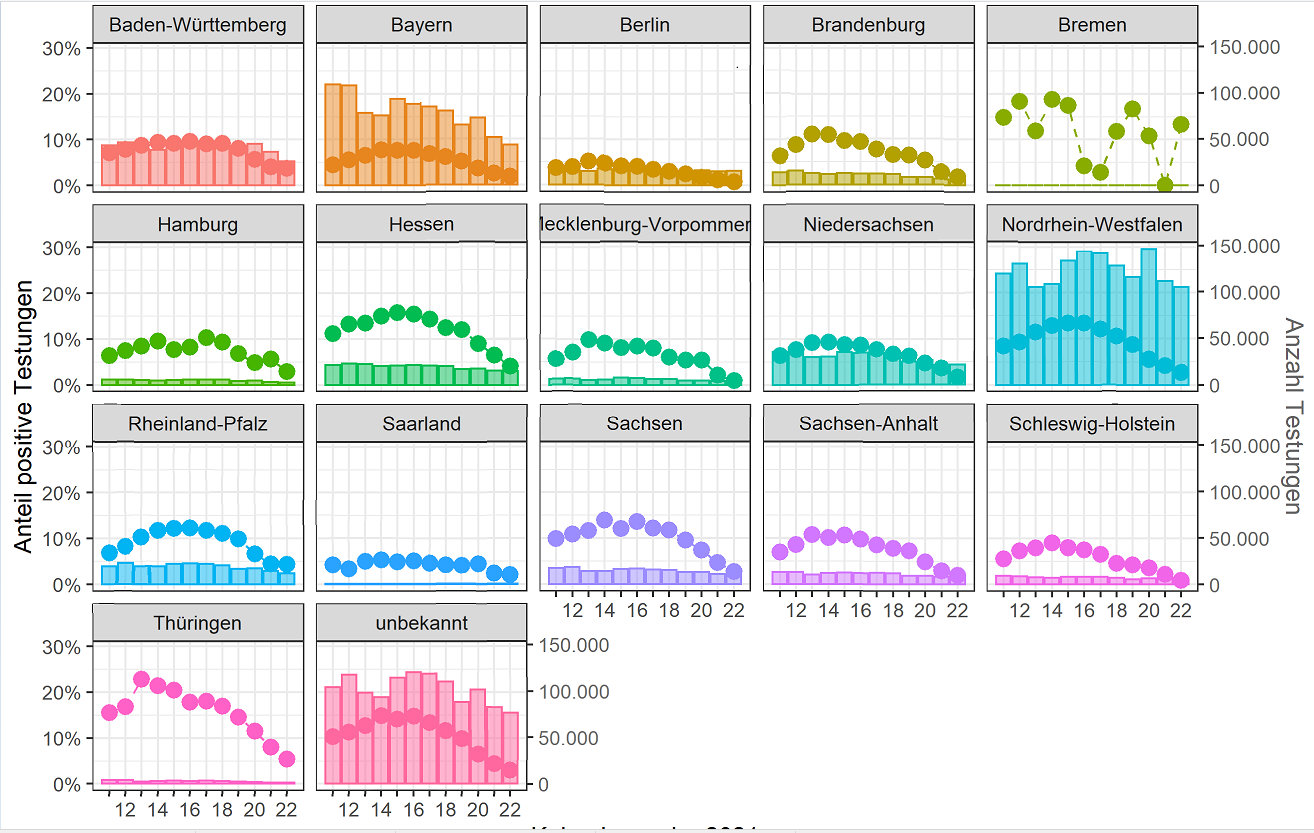 Anzahl der Testungen und Positivenanteile pro Woche – Datenstand 8.6.21
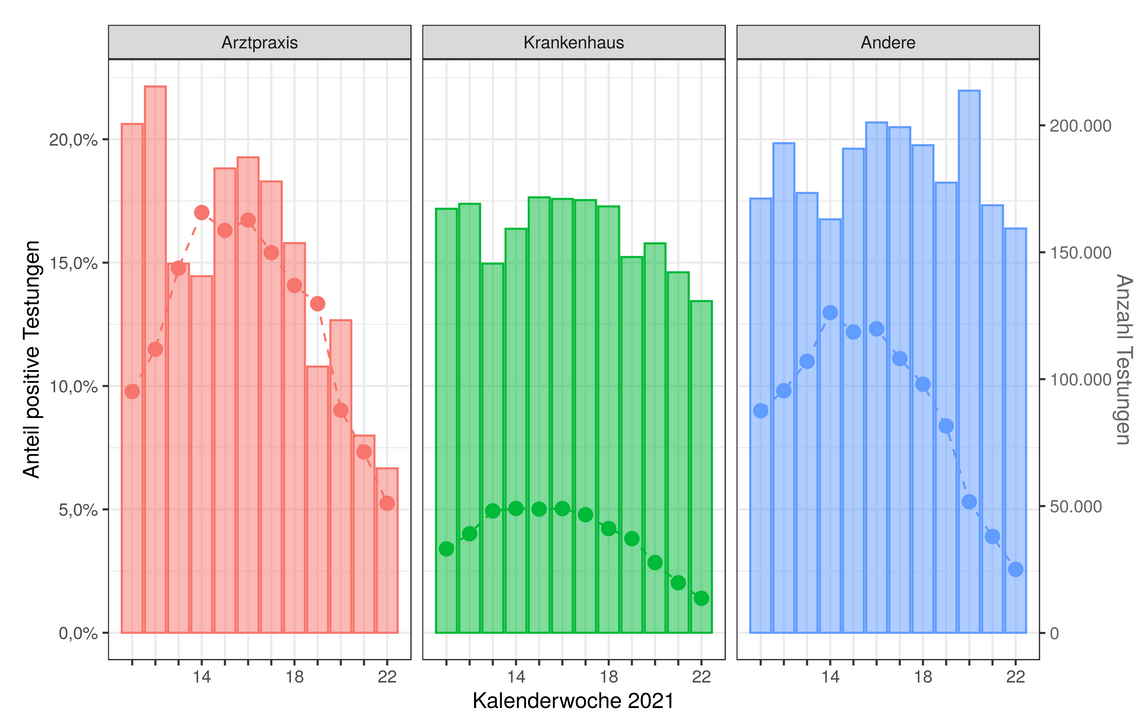 1
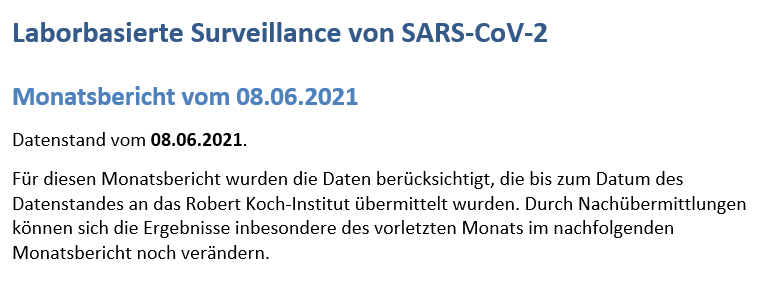 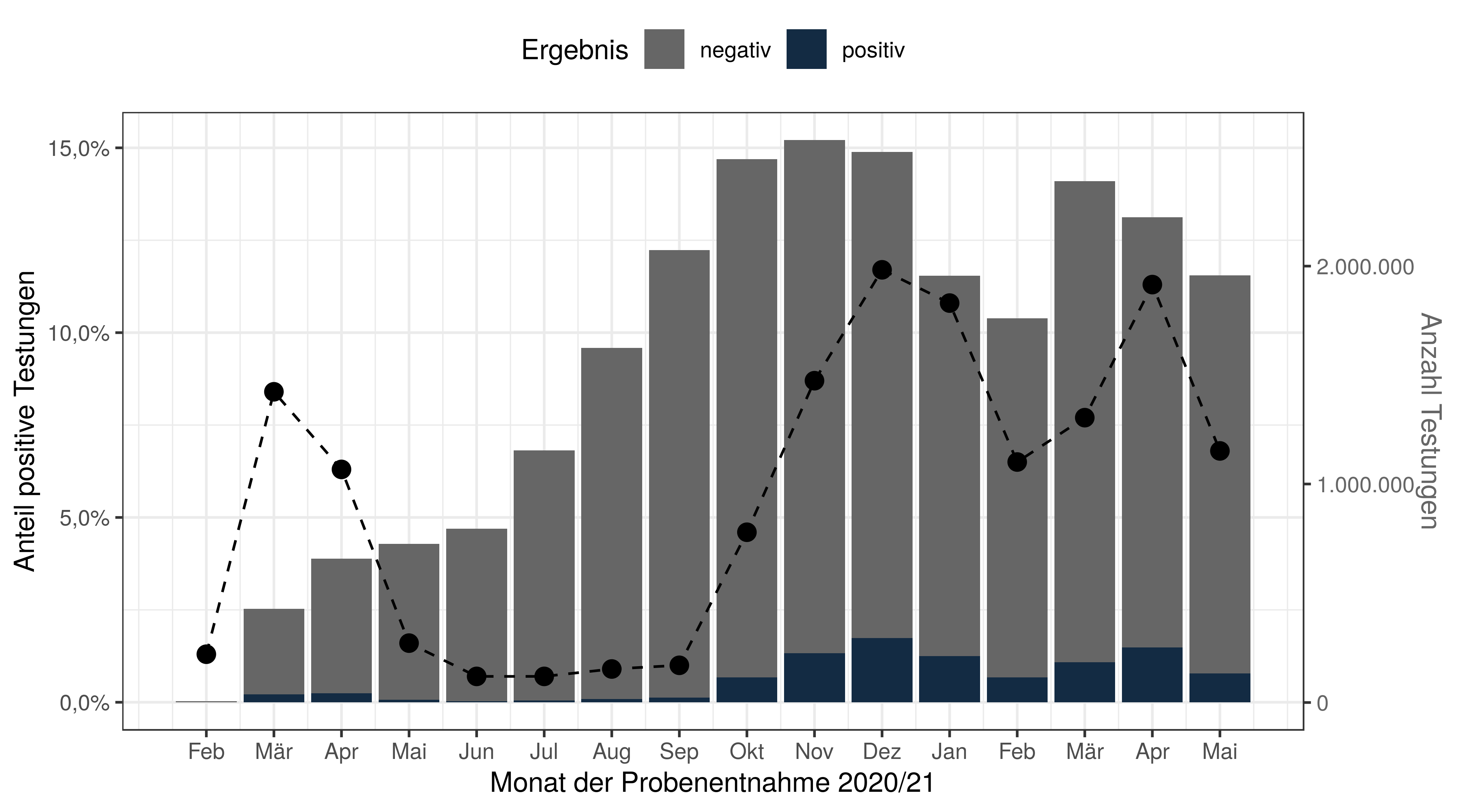 2
Anzahl der Testungen und Positivenanteile pro Monat – Datenstand 8.6.21
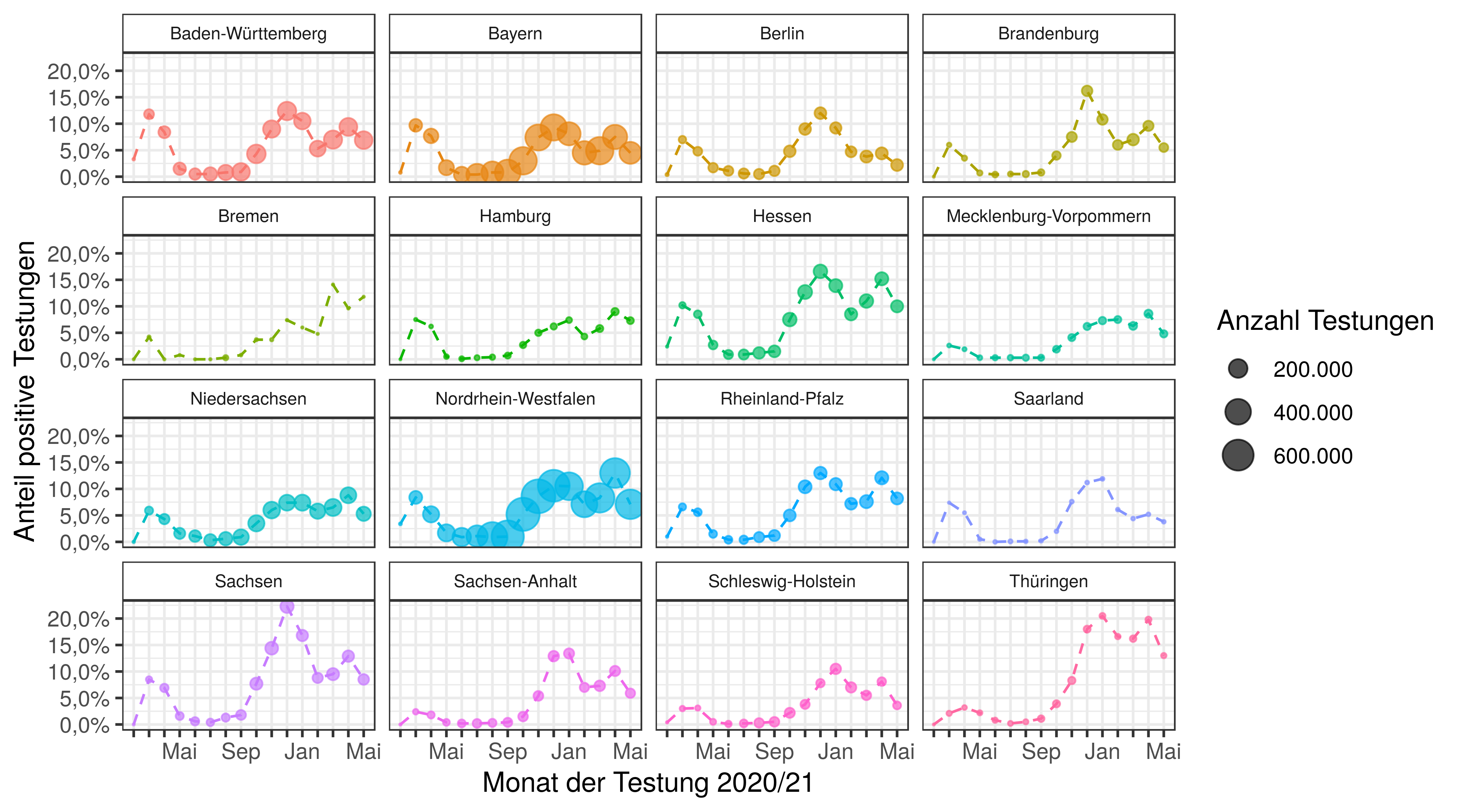 3
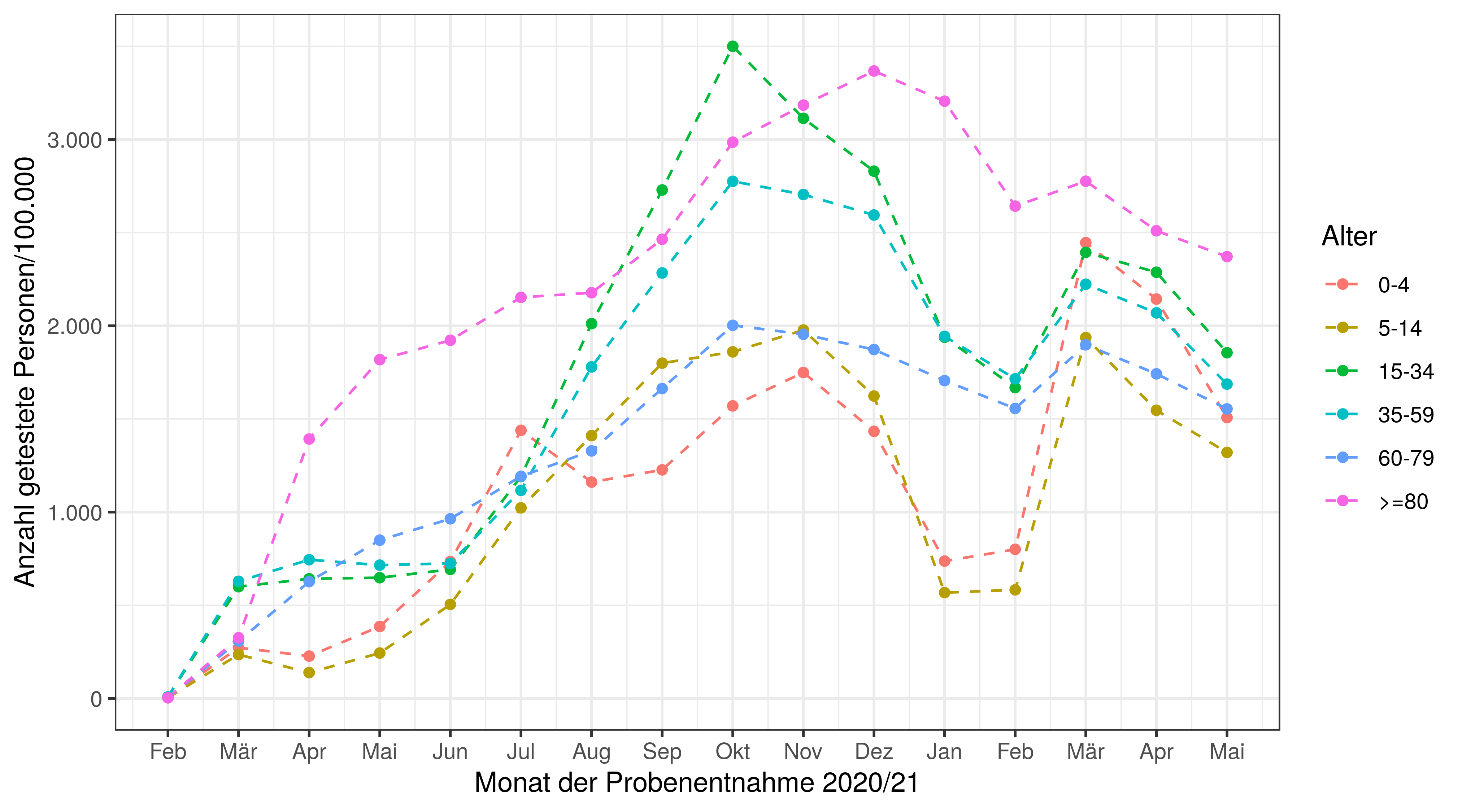 Datenstand 8.6.2021 Anzahl der Testungen pro 100.000 Einwohner nach Altersgruppe und Monat
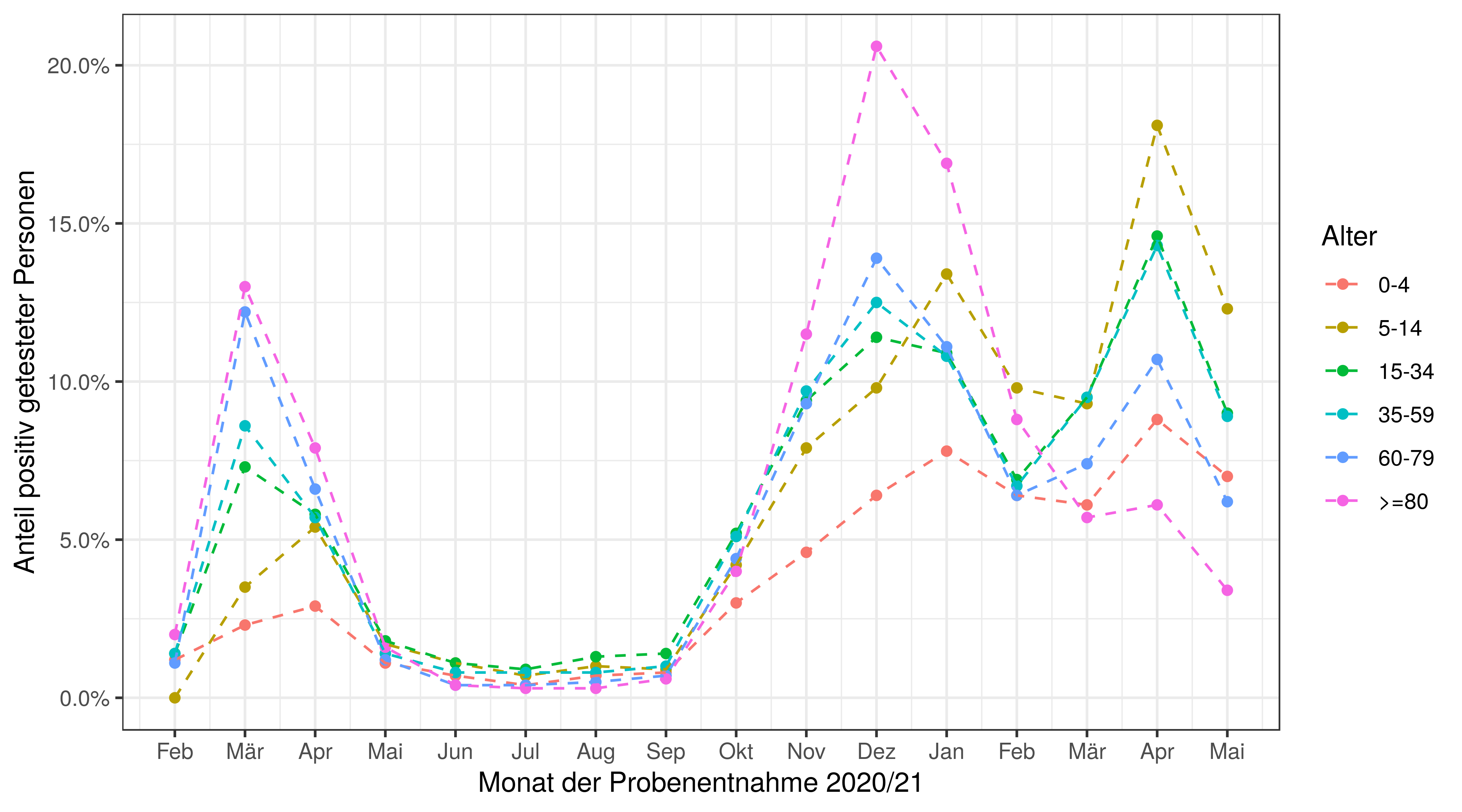 Positivenanteile nach Alters-gruppe und Monat
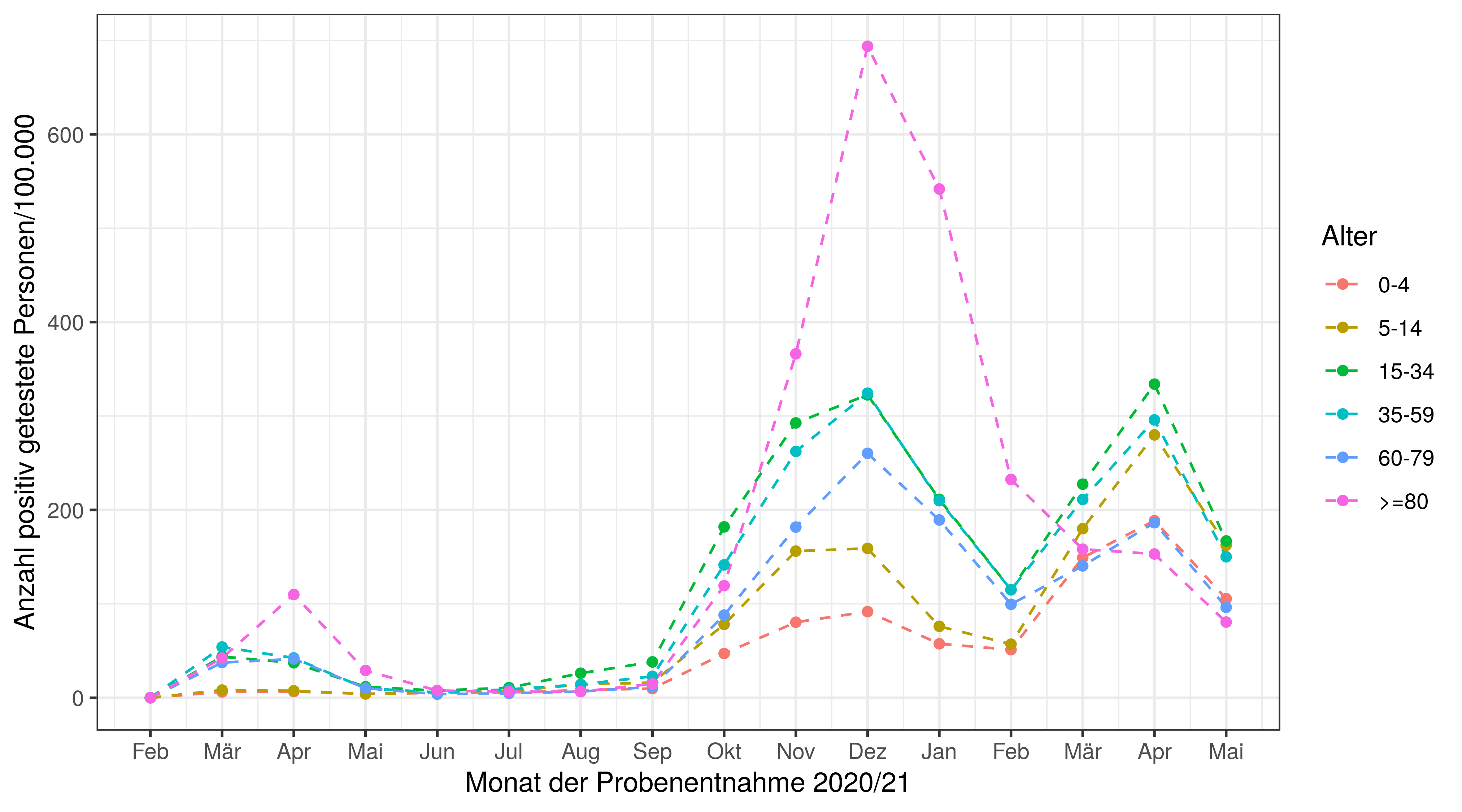 Anzahl POSITIVE Testungen pro 100.000 Einwohner nach Altersgruppe und Monat
4
Ausbrüche Krankenhäuser
Ausbrüche Altenheime
5
6